Impact of tax cuts and jobs act sunset & tax planning considerations to prepare for it
Presented by:

Alan Pecora, CPA, AEP®, Esq., Partner, Insero & Co. CPAs, LLP
Daniel Jones, CPA/PFS, CFP®, CRPC™, Cooper/Haims Advisors LLC
December 10, 2024
agenda
Gift/estate overview
01
History and Current State of Estate Tax Exemption
Mechanics of Lifetime Exemption Utilization
General Planning Considerations
Income Tax overview
02
Summary of Changes Due to TCJA Sunset
Benefits of Long-Term Individual Tax Planning
Impact of TCJA Sunset on Trusts & Estates
Tools & Techniques
03
SLATs, IDGTs, and QPRTs
Charitable Giving and Education Planning
Annual Exclusion Gifts
December 10, 2024
Gift/estate tax overview
December 10, 2024
Gift/estate tax overview
History and current state of estate tax exemption
Gift/estate tax overview
Mechanics of lifetime exemption utilization
How/Why use up exclusion?
Watch out for ordering rules
DSUE only available if surviving spouse made election for portability
Gifting must exceed “old” exclusion amount before any benefit from enhanced “new” exclusion amount
Consider using up one spouse’s exemption first
Don’t assume gift-splitting is best
“New” Exclusion amount lost if not used prior to sunset (12/31/25)
No claw back for gifting before sunset
Tradeoff is loss of step-up in basis (future income tax liability)
Don’t lose sight of GST (consider late allocations if necessary)
#1 - DSUE
Full $13,610,000 (2024)
#2 - “Old” Exclusion Amount
$6,805,000
#3 - TCJA “New” Exclusion Amount
$6,805,000
December 10, 2024
GIFT/ESTATE TAX OVERVIEW
GENERAL PLANNING CONSIDERATIONS
Planning techniques depend upon the goals and wealth of the Client

Identify Overall Goals

Estate Tax Savings
Income Tax Savings
Asset Protection

Overall net worth 

Wealth below $13 Million  
Wealth between $13 Million and $28 Million
Wealth over $28 Million
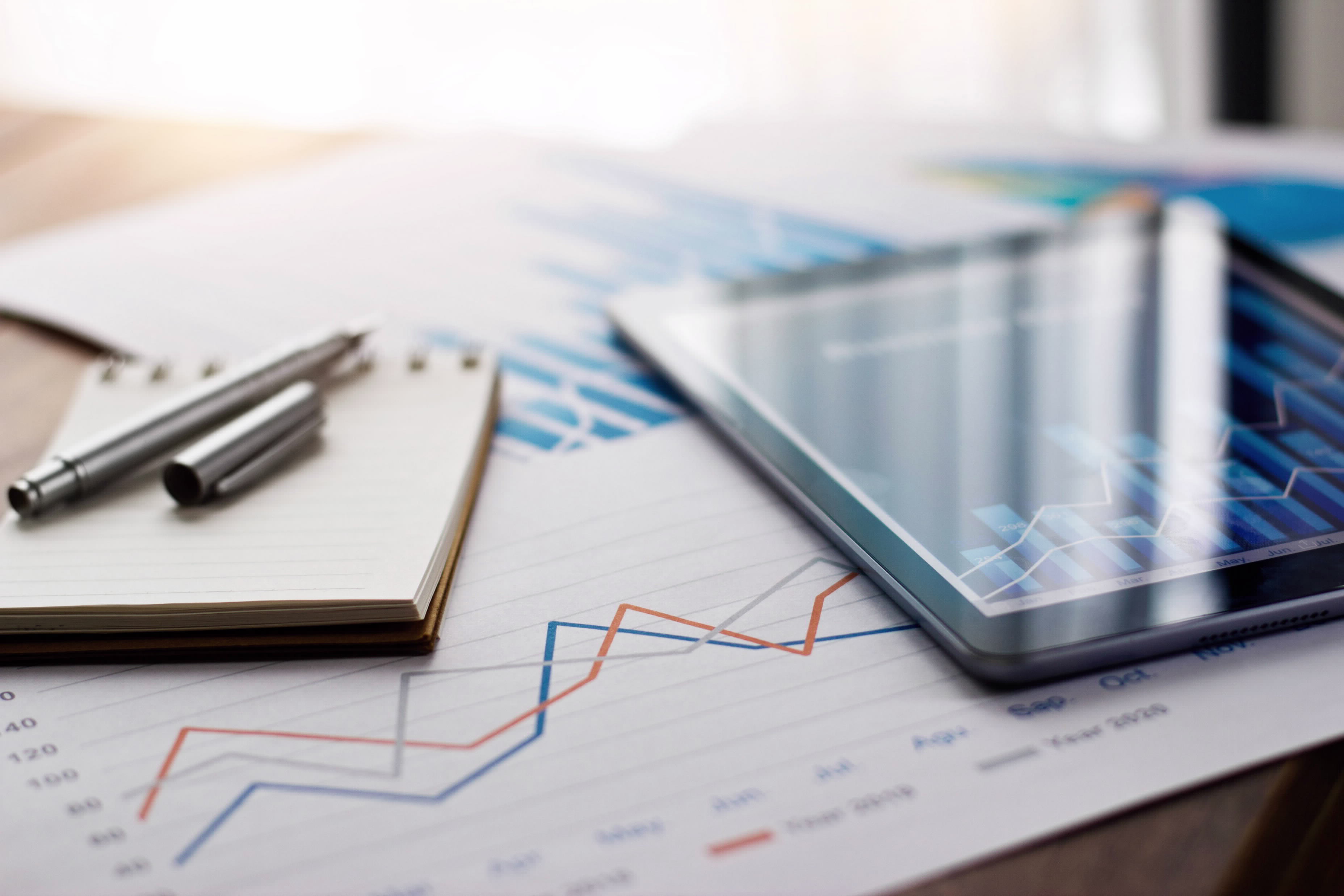 GIFT/ESTATE TAX OVERVIEW
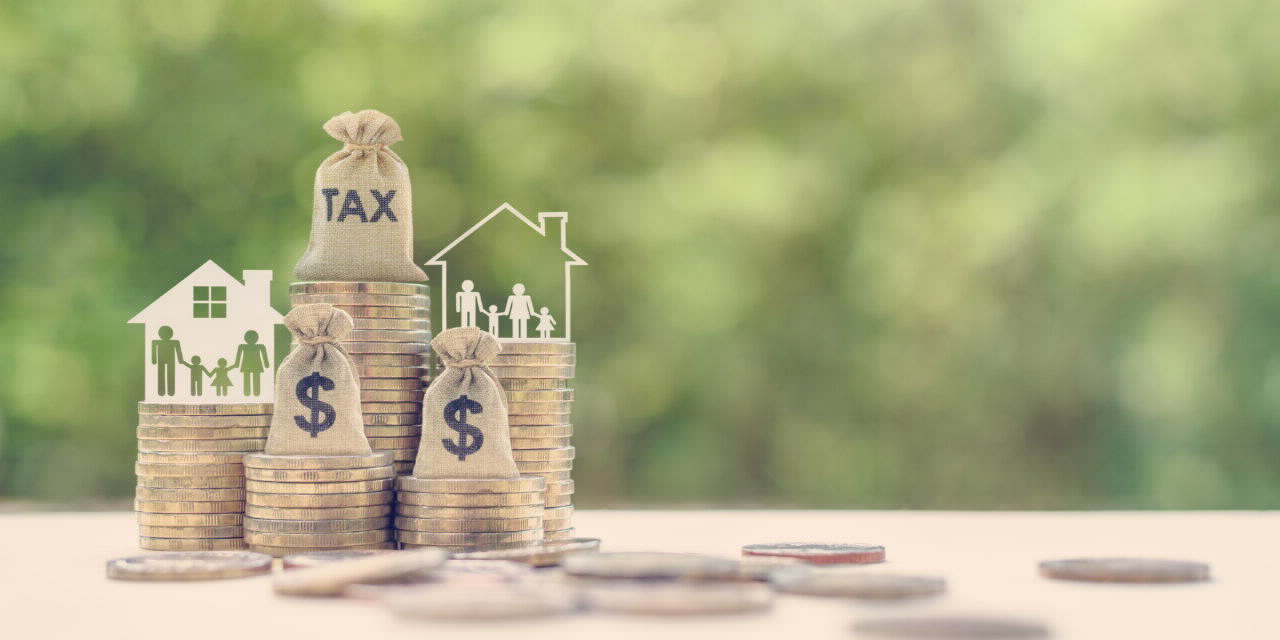 GENERAL PLANNING CONSIDERATIONS
Planning for clients with wealth below the lifetime exclusion 
 
Portability Election to Claim DSUE 

IRS REV. PROC. 2022-32: Extended timeframe to file portability elections for non-taxable estates 

The election must be made on or before the fifth annual anniversary of the decedent’s death

Review your estates that occurred within the last five years to re-evaluate whether it makes sense to file estate tax returns to claim the DSUE
GIFT/ESTATE TAX OVERVIEW
GENERAL PLANNING CONSIDERATIONS
Planning for clients with wealth below the lifetime exclusion  

No Portability for NYS

Review titling of assets to fully utilize NYS lifetime exclusion amount to plan for the death of either spouse
NYS Estate Tax Planning wills or revocable trust plans 

Focus on Income Tax Planning

Estate tax is unlikely 
Retain assets instead of gifting 
Capture income tax basis “step-up” for beneficiaries

Focus may be on non-tax driven goals

Asset Protection 

Medical debt    
Creditors 
Probate avoidance
GIFT/ESTATE TAX OVERVIEW
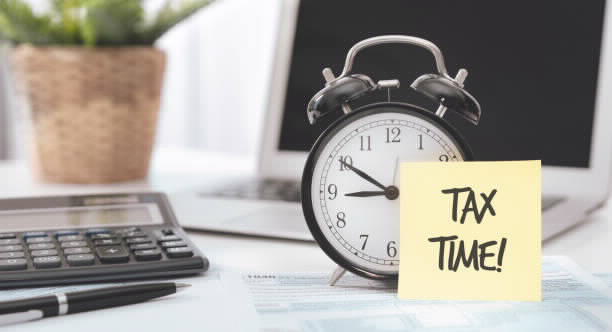 GENERAL PLANNING CONSIDERATIONS
Planning for clients with wealth below the lifetime exclusion  

Planning Ideas 

Revocable trusts 

Keep affairs private by avoiding the probate process
Passing the income tax step-up in basis to beneficiaries 

Irrevocable Trusts structured to be included in Gross estate (retaining powers of appointment)

Provides creditor protection 
Achieves Income tax Saving Goals
Passes the income tax basis “step-up” to beneficiaries
GIFT/ESTATE TAX OVERVIEW
GENERAL PLANNING CONSIDERATIONS
Planning for clients with wealth between $13 Million and $28 Million

Estate tax may be an issue  
Not enough wealth to utilize each spouses’ TCJA increased exclusion 

Planning Ideas

Gifts to use up one spouse’s available lifetime exclusion may make sense depending upon level of wealth 
Do not want to over gift causing financial hardship 
Gifts to Trusts with flexible provisions such as SLATs and IDGTs
Titling of assets to minimize NYS estate tax in the event of spouse owning zero or minimal assets passes away before the other spouse owning all or most of the family wealth
GIFT/ESTATE TAX OVERVIEW
GENERAL PLANNING CONSIDERATIONS
Planning for clients with wealth exceeding $28 Million 
  
Estate tax is an issue even if sunset does not occur 
Making large gifts to utilize both spouses increased TCJA Lifetime Exclusion Amount
Removing assets with high appreciation potential
Spreading the wealth amongst family members to shift future estate and income tax to numerous family members
Annual exclusion gifts
Paying educational and medical expenses directly to the institution 
Utilizing valuation discounts to leverage the lifetime exclusion
Efficient use of Lifetime Generation Skipping Tax Exclusion
Titling of assets to minimize NYS estate tax
income tax overview
December 10, 2024
Income tax overview
Summary of changes due to tax cuts and jobs act (TCJA)
Individual Income Tax Summary

TCJA became effective on 1/1/2018
Major changes to the tax laws
Most of these changes were temporary 
Significant amount of TCJA income tax provisions (36 in total) are expiring on 12/31/2025 
Back to pre-TCJA 2017 tax law 
 
Important provisions for individuals that are expiring on 12/31/2025

Rate decrease in marginal tax rates – IRC Sec. 1(j)
Increase in child tax credit – IRC Sec. 24(h) 
Credit for other dependents – IRC Sec. 24(h)(4) 
Changes made to Alternative Minimum Tax (AMT) – IRC Sec. 25  
Increased Standard Deduction – IRC Sec. 63(c)(7) 
Suspension of Miscellaneous Itemized Deductions – IRC Sec. 67(g)
Suspension of overall limitation on itemized deductions (A/K/A 2% haircut) – IRC Sec. 68(f) 
Suspension of exclusion for moving expense reimbursement – IRC Sec. 132(f)
Suspension of Personal Exemptions – IRC Sec. 15(d)(5)
Additional limitations on mortgage interest deductions – IRC Sec. 163(h)(3)(F)
Limitation of state and local tax deduction (SALT) – IRC Sec. 164(b)(6)
Income tax overview
Summary of changes due to tax cuts and jobs act (TCJA)
Important provisions for individuals that are expiring on 12/31/2025

ABLE Account contributions eligible for saver’s tax credit – IRC Sec. 25B(d)(1)(D)
Deduction for wagering losses – IRC Sec. 165(d)
Limitation on personal casualty and theft loss deduction – IRC Sec. 165(h)(5)
100% Bonus Depreciation – IRC Sec. 168(k)
Increase in percentage limitation on cash contributions to public charities – IRC Sec. 170(b)(1)(G)
Qualified Business Income Deduction – IRC Sec. 199A
Limitation on losses for non-corporate taxpayers – IRC Sec. 461(l) 
Suspension of deduction for moving expenses – IRC Sec. 217(k)
Sec. 529 plan roll over to ABLE accounts – IRC Sec. 529(c)(3)(C)(i)(iii)
Modified ABLE Contribution Limits – IRC Sec. 529A(b)(2)(B)
Election of special rules for capital gains invested in opportunity zones – IRC Sec. 1400Z-1 and 1400Z-2
Income tax overview
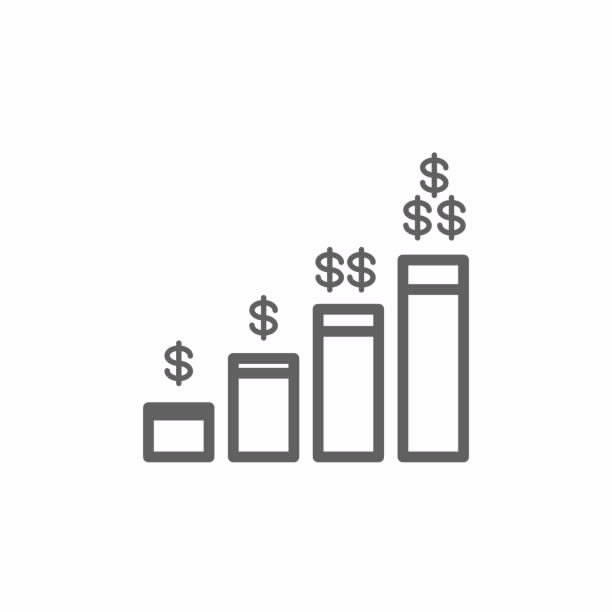 Summary of changes due to tax cuts and jobs act (TCJA)
Change in Marginal Ordinary Income Tax Rates  

Pre-TCJA Tax Rates – 7 total Brackets 

Tax rate structure for years beginning 2013 to 2017 
10%, 15%, 25%, 28%, 33%, 35% & 39.6%
MFJ - 2017 

10% - Taxable income from 0 to $18,650
15% - Taxable income from $18,651 to $75,900
25% - Taxable income from $75,901 to $153,100
28% - Taxable income from $153,101 to $233,350
33% - Taxable income from $233,351- $416,700
35% - Taxable income from $416,701 to $470,700
39.6% For Taxable income over $470,700
Income tax overview
Summary of changes due to tax cuts and jobs act (TCJA)
Change in Marginal Ordinary Income Tax Rates  

TCJA Tax Rates – 7 total Brackets 

Tax rate structure for years beginning 2018 to 2025 
10%, 12%, 22%, 24%, 32%, 35% & 37%
MFJ - 2024 

10% - Taxable income from 0 to $23,200
12% - Taxable income from $23,201 to $94,300
22% - Taxable income from $94,301 to $201,050
24% - Taxable income from $201,051 to $383,900
32% - Taxable income from $383,901- $487,450
35% - Taxable income from $487,051 to $731,200
37% For Taxable income over $731,200
Income tax overview
Summary of changes due to tax cuts and jobs act (TCJA)
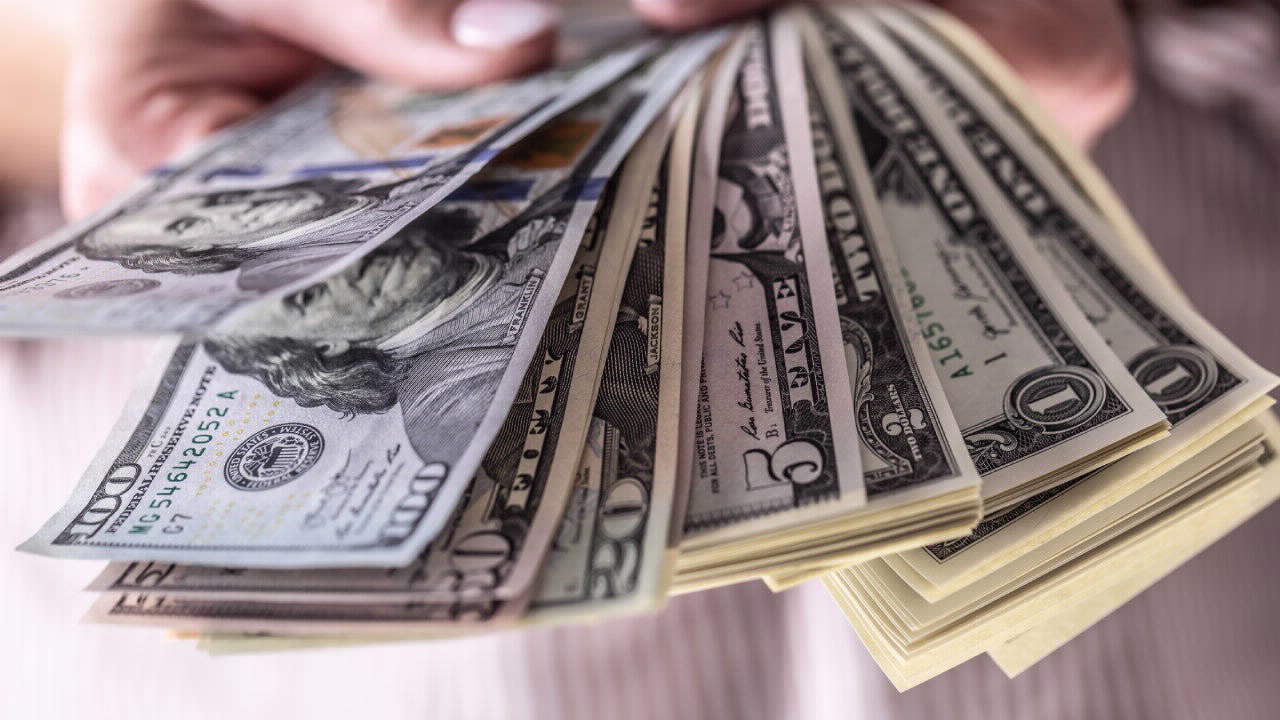 Change in Marginal Ordinary Income Tax Rates  

Post TCJA Tax Rates – 7 total Brackets 

Tax rate structure for years beginning 2026 
10%, 15%, 25%, 28%, 33%, 35% & 39.6%
MFJ – 2026 (Not Adjusted for Inflation)  

10% - Taxable income from 0 to $18,650
15% - Taxable income from $18,651 to $75,900
25% - Taxable income from $75,901 to $153,100
28% - Taxable income from $153,101 to $233,350
33% - Taxable income from $233,351- $416,700
35% - Taxable income from $416,701 to $470,700
39.6% For Taxable income over $470,700
Income tax overview
Summary of changes due to tax cuts and jobs act (TCJA)
Standard Deduction   

Pre-TCJA  - $12,700 (MFJ)
TCJA/2024 - $29,200
Sunset/2026 (Projected/Adjusted for Inflation) - $16,000

Personal Exemptions    

Pre-TCJA  - $4,050 
TCJA/2024 - $0; Repealed
Sunset/2026 (Projected/Adjusted for Inflation) - $5,300 (MFJ)
Income tax overview
Summary of changes due to tax cuts and jobs act (TCJA)
Child/Family Tax Credit    

Pre-TCJA  - $1,000; AGI Limit of $110,000 
TCJA/2024 - $2,000; AGI Limit increased to $400,000
Sunset/2026 - $1,000; AGI limit reverts to $110,000

Other Dependent Tax Credit

Pre- TCJA - $0
TCJA/2024 - $500
If TCJA Expires - $0

Alternative Minimal Tax Exemption and Phase Out    

Pre-TCJA  - $84,500; Exemption phase out started at $160,900 (MFJ)
TCJA/2024 - $133,300; Exemption phase out starts at $1,218,700 (MFJ)
Sunset/2026 - $110,400/Projected; Projected exemption phase out starts at $210,300 (MFJ)
Income tax overview
Summary of changes due to tax cuts and jobs act (TCJA)
Itemized Deductions

SALT (Combines Property taxes and State and Local Income taxes)    
	
Pre-TCJA  - Unlimited 
TCJA/2024 - $10,000
Sunset/2026 – Prior Law Re-instated 

 Mortgage Interest Deductions     
	
Pre-TCJA  - Limited to $1,000,000 (Acquisition Indebtedness)/Home Equity Indebtedness Deduction was Allowed 
TCJA/2024 – Limited to $750,000 (Acquisition Indebtedness)/Repealed Home Equity Indebtedness Deduction
Sunset/2026 – Prior Law Re-instated/Limited to $1 Million of Acquisition Indebtedness/Home Equity Indebtedness Deduction is reinstated
Income tax overview
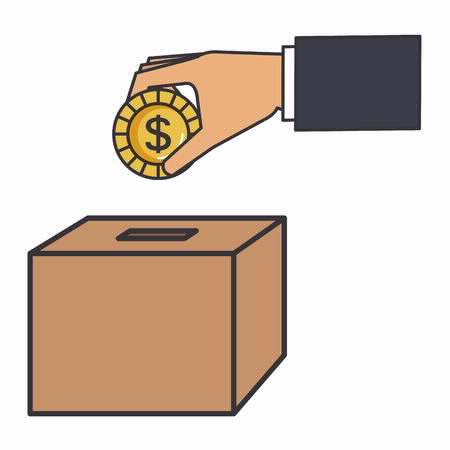 Summary of changes due to tax cuts and jobs act (TCJA)
Itemized Deductions

Charitable Contribution Deductions      
	
Pre-TCJA  - Cash contributions limited to 50% of AGI
TCJA/2024 – Increased the AGI limitation to 60% 
Sunset/2026 – Prior Law Re-instated: Cash contributions limited to 50% of AGI 

 Miscellaneous Itemized Deductions Subject to 2% Adjusted Gross Income Limitation 

Common miscellaneous deductions - Investment Management Fees/Unreimbursed Employee Business Expenses (Job expenses)/Wagering (Gambling/Hobby) expenses        
	
Pre-TCJA  - Allowed but subject to 2% limitation 
TCJA/2024 – Not allowed 
Sunset/2026 – Prior Law Re-instated: Allowed but subject to 2% limitation
Income tax overview
Summary of changes due to tax cuts and jobs act (TCJA)
Itemized Deductions

Overall limit on Itemized deductions (PEASE) 
	
Pre-TCJA  - 3% haircut on Itemized deductions – did not apply to investment interest, medical expenses, casualty, theft and wagering losses/Applied to taxpayers with high adjusted gross income ($300,000 = MFJ/ $250,000 = Single/ $275,000 = HoH)    
TCJA/2024 – Suspended  
Sunset/2026 – Prior Law Re-instated: 3% haircut on itemized deductions with the above exceptions/with projected AGI thresholds of $395,000 = MFJ/$329,400 = Single/$362,300 = HoH)
Income tax overview
Summary of changes due to tax cuts and jobs act (TCJA)
Qualified Business Income deduction – IRC Sec. 199A

Deduction for 20% of Qualified Business Income 

Generally, applies to owners of pass-through businesses 

Limited by business owner’s taxable income 

Limitations for Specified Service Trades or Businesses (SSTB)

Limitations for wages paid and capital investment  
	
Pre-TCJA  - Did not exist    
TCJA/2024 – Instituted by the TCJA   
Sunset/2026 – Termination under IRC Sec. 199A(i) – Eliminates the tax advantages given under IRC Sec. 199A to small business owners
Income tax overview
Summary of changes due to tax cuts and jobs act (TCJA)
Bonus Depreciation 

TCJA raised the bonus depreciation rate to 100% 
Beginning in 2023, the bonus depreciation deduction was schedule to phase out in 20% intervals with the full phaseout scheduled in 2027.  
Bonus depreciation is limited to 60% in 2024, 40% in 2025, 20% in 2026 & fully eliminated in 2027.
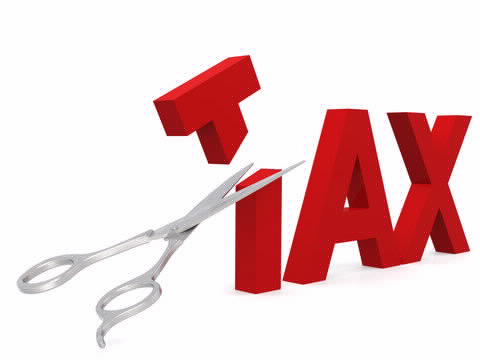 Income tax overview
Summary of changes due to tax cuts and jobs act (TCJA)
Overall Observations

Per Tax Foundation Study – in an article dated October 24, 2024, by Erica York 
Tax rates for all taxpayers across the board were reduced by the TCJA, on average 
If Congress allows the scheduled TCJA provisions to expire, 62% of tax filers will experience tax increases in 2026.

Most of my clients will experience tax rate increases if Congress allows the scheduled TCJA provisions to expire 

Cloud of uncertainty
 
Certain provisions may be extended while others may expire
The expiration of the SALT limitation, personal exemptions, and ability to deduct miscellaneous itemized deductions are advantageous to certain taxpayers 
However, the increase in tax rates, reduced standard deductions, and the termination of the QBI deductions would cause significant increases in tax for certain taxpayers

There is no “one size” to fit all taxpayers – Planning must be done on a case-by-case basis
Income tax overview
Impact of tcja sunset on trusts & estates’ income taxes
Trusts and Estates Overview
 
Taxable income of trusts and estates are computed in the same manner as individuals unless otherwise provided for in the IRC 
Deductions available to individuals are also available to trusts and estates unless otherwise limited in the IRC 
Changes to individual income tax provisions also affect trusts and estates
Changes to deductions and credits impact trusts and estates
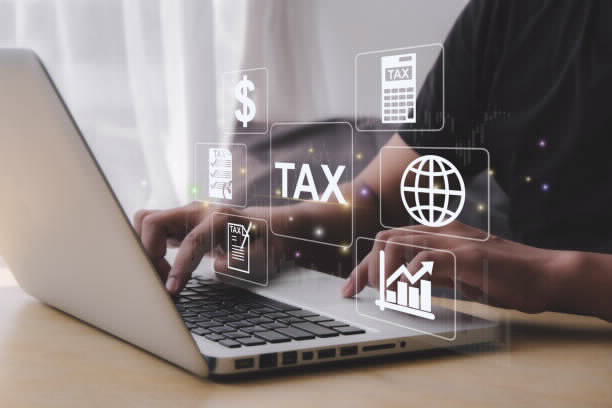 Income tax overview
Impact of tcja sunset on trusts & estates’ income taxes
Ordinary tax rates for trusts and estates
 
Pre-TCJA/2017 – Ordinary tax rates – 5 total brackets 

15%, 25% 28%, 33%, & 39.6%  

TCJA/2024 – Reduced rates – 4 total brackets

10%, 24%, 35% & 37% 

Sunset/2026 – reverts to pre-TCJA/2017 rates

15%, 25% 28%, 33%, & 39.6%
Income tax overview
Impact of tcja sunset on trusts & estates’ income taxes
Compressed tax income tax brackets for trusts and estates

 Ordinary Income Tax rates 

Pre-TCJA/2017 - Hit the highest ordinary tax rate of 39.6% at rates at $12,701 of taxable income    
TCJA/2024 – Hit the highest ordinary income tax rate of 37% at $15,201 
Sunset/2026 – Hit highest ordinary income tax rate of 39.6% at approximately $16,001 (estimated)  

Capital Gains Rates (No TCJA Impact to Trusts and Estates)

Pre-TCJA/2017 – Highest rate = 20% at $12,501 
TCJA/2024 – Highest rate = 20% at $15,451
Sunset/2026 - Highest rate = 20% at $16,001 (estimated)

Net Investment Income Tax (NIIT) (No TCJA Impact)

Pre-TCJA/2017 – 3.8*% flat tax on income over $12,500  
TCJA/2024 – 3.8% flat tax on income over $15,200
Sunset/2026 – 3.8% flat tax on income over $16,000 (estimated)
Income tax overview
Impact of tcja sunset on trusts & estates’ income taxes
Expiring tax provisions which result in raising income taxes

Tax rate increases
Termination of QBI Deduction 

Expiring tax provisions which result in reducing trust income taxes

Elimination of the SALT limitation of $10,000
Allowance of the deduction of investment management fees/miscellaneous itemized deduction subject to the 2% of AGI limitation
Income tax overview
Impact of tcja sunset on trusts & estates’ income taxes
Impact on NYS Fiduciary Income Taxes

Uncertainty relating to (1) NYS tax if the suspension of 2% itemized deductions sunsets (2) SALT exceeding $10,000 (non-NYS taxes)
NYS Decoupled from the Feds 
Subtraction for miscellaneous itemized deductions subject to 2% limitation
Income tax overview
Benefits of long-term individual tax planning
Consider running 10-year tax projection (or at least until RMDs kick in)
Determine permanent tax rate
Identify years with unusually/temporarily high/low marginal tax brackets
Watch out for impact of spouse’s death on tax brackets (Single vs. MFJ tables)
3-Dimensional Nature of Income Tax
IRMAA Surcharge
NIIT
Sec. 199A Phase-Out
Cap Gain Rates 0%/15%/20%
Harvest capital losses / capital gains (watch out for netting rules and wash sales)
Carefully evaluate Roth conversions
Fill up unusually low tax brackets (vs. permanent rate)
Utilize charitable deduction carry-forwards, NOLs, etc.
Reduce future RMDs (potentially lower permanent tax rate)
Shield beneficiaries from income tax burden (10-year Rule) especially if reside in high-tax state(s)
Get high-growth assets into income-tax free bucket
Powerful for taxable estates
Consider “DCA” Strategy for conversions
Start the Clock!
Income tax overview
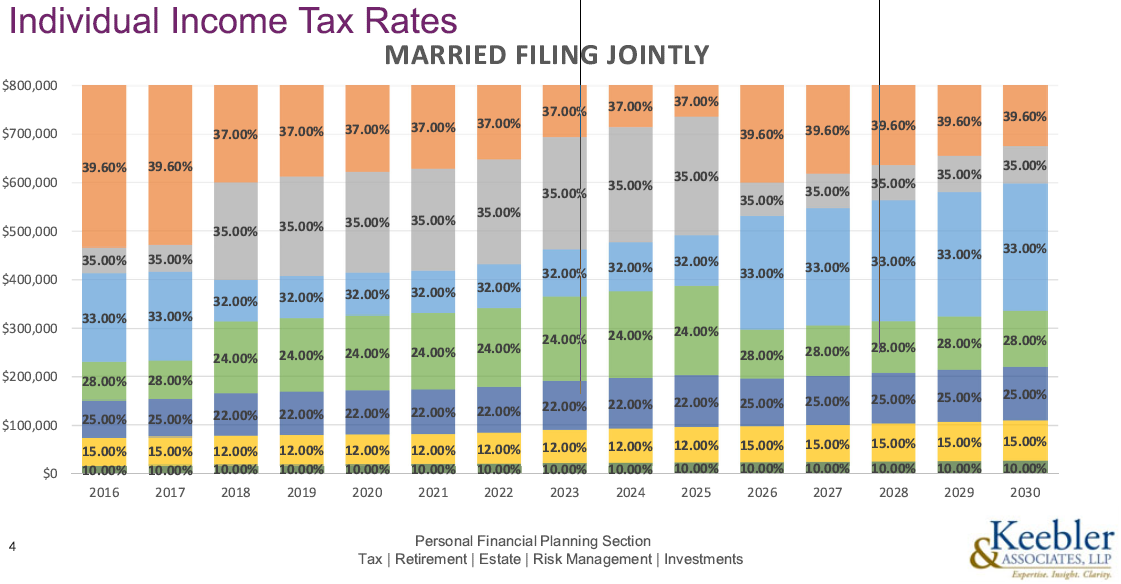 December 10, 2024
Tools & techniques
December 10, 2024
Tools & techniques
Spousal lifetime access Trusts (SLATs)
Basics
Option available to married couples 
One spouse creates a trust for the benefit of the other
Provides flexible income & principal distributions to spouse 
Funding spouse has indirect access to funds
May be drafted to provide asset protection
However, must not be a fraudulent conveyance 
Each spouse may set-up a SLAT for the other 
Be careful may cause estate tax inclusion
Removes assets from estate tax
Grantor Trust for Income Tax purposes
Trust income is reported on the Grantor’s personal income tax returns
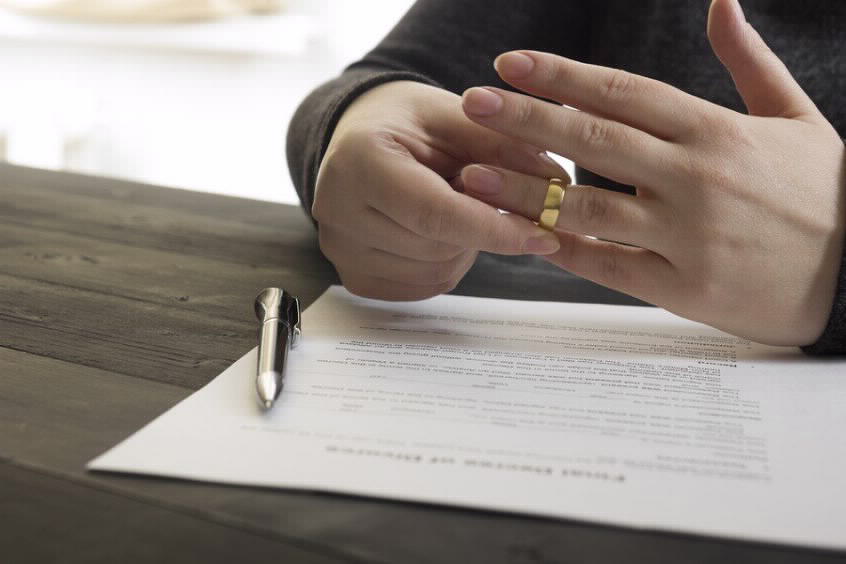 Tools & techniques
Spousal lifetime access Trusts (SLATs)
Be careful with the type of property uses to fund the SLAT
Sole property of the settlor 
Joint assets and community property may cause estate tax inclusion and/or may allow access from creditors
Be careful with gifting family limited partnership/company interests and other closely-held business interests that are controlled by the settlor
Tools & techniques
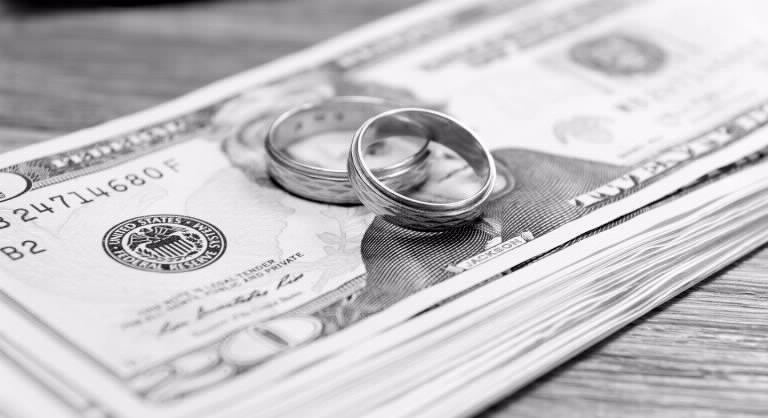 Spousal lifetime access Trusts (SLATs)
Important factors to take into consideration when drafting: 
Premature death of the beneficiary spouse or Divorce
Use flexible language when defining spouse
Allows the Grantor to re-marry – maintain indirect access to the trust
Terminates former spouse’s access in the event of divorce
May not be allowed in certain states  

Reciprocal Trust Doctrine when couple creates a pair of SLATs
Trusts created with nearly identical terms
Trust can be collapsed and deemed as self-settled trusts
Resulting in estate tax inclusion
Be careful when drafting SLATs for the benefit of each spouse
Include language resulting in significantly different trusts for each spouse
Tools & techniques
Intentional Defective Grantor Trusts (IDgTS)
Basics 
Option is available for non-married individuals 
Effective tool to remove significant wealth from estate tax inclusion 
Removes highly appreciated assets from the gross estate for estate tax purposes
Purposely defective in shifting income tax liability to the trust and its beneficiaries
The Grantor pays the income tax on the trust’s taxable income
The income tax paid by the Grantor is not considered a gift to the trust for gift tax purposes
Tools & techniques
Intentional Defective Grantor Trusts (IDgTS)
Provisions in trust instrument determine if the trust is “Grantor” for income tax purposes
Include certain powers in the trust instrument to cause the Grantor to considered as substantial owner of the trust for income tax purposes
Income tax “grantor” powers are enumerated in IRC Sec. 671 – IRC Sec. 679
Most common powers are:
IRC Sec. 674 – Power to control beneficial Enjoyment
IRC Sec. 675(4) – Right in a non-fiduciary capacity to reacquire trust corpus by substituting other property  
IRC Sec. 677 – Income for benefit of Grantor or for benefit of Grantor’s spouse
Be careful not to include “string” provisions of IRC Sec. 2036 and IRC Sec. 2037 which cause estate tax inclusion
Tools & techniques
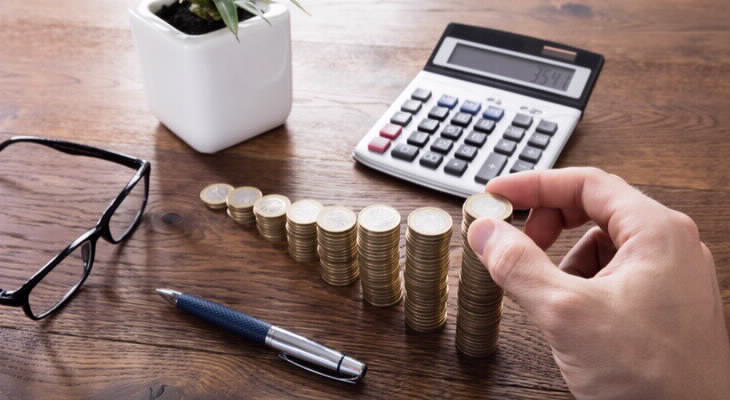 Intentional Defective Grantor Trusts (IDgTS)
Impact of Sunset of income tax provisions  

 Projected higher tax liabilities associated with the trust 
Grantor is legally responsible to pay the tax associated with the trust’s taxable income

Grantor may not have the cash to pay the higher tax 
Income goes to the trust and not directly to the Grantor
IGDTs that own closely held business interests receive the distributions from the businesses not the grantor  

Planning techniques
Toggling grantor powers 
Tax reimbursement clauses 

Include flexible language to “turn off” grantor powers and to “turn” them back on 
Should not be in the hands of the grantor 
Trust becomes responsible for the tax on the income not distributed to beneficiaries. 
Trust should have the cash to pay the tax 
Option to sweep out income to multiple beneficiaries (preferably with lower tax rates)
Tools & techniques
Intentional Defective Grantor Trusts (IDgTS)
Impact of Sunset of income tax provisions 
 
Include tax reimbursement clauses in the trust instrument
Revenue Ruling 2004-64 addresses potential estate tax consequences of these clauses
No estate tax inclusion if the trustee has the discretion to make the reimbursement and there is no prearranged agreement for the trustee to exercise this discretion
Beware of the grantor having the power to name related parties as successor trustees  - IRC Sec. 672(c) concerns
Tools & techniques
Qualified Personal Residence Trusts (qprts)
Effective tool for clients with significant real estate holdings and desire to use lifetime exemption
Transfer residence to an irrevocable trust while allowing grantor to live in the residence for a certain period of time
Must outlive term to experience benefits
Higher interest rate environment leads to larger discount on remainder interest, which reduces value of taxable gift
Can establish two QPRTs (at least one must be primary residence)
Once trust terminates successfully, grantors must pay FMV rent to remain in home (effectively leveraging more intra-family gifting without using more exemption)
Lose benefit of step-up in basis on death
Tools & techniques
Charitable giving
Discuss annual/lifetime charitable giving goals
When and how?  Do you want to see organization put dollars to work?
Integrate with long-term tax projection and estate plan
Consider charitable gifts when tax rates are unusually high
Review most efficient assets to gift (e.g. highly appreciated assets)
Consider naming charity as IRA beneficiary
Review gifting structures
Direct Gift, Donor advised fund (DAF), private foundation, CRAT/CRUT, IRA beneficiary
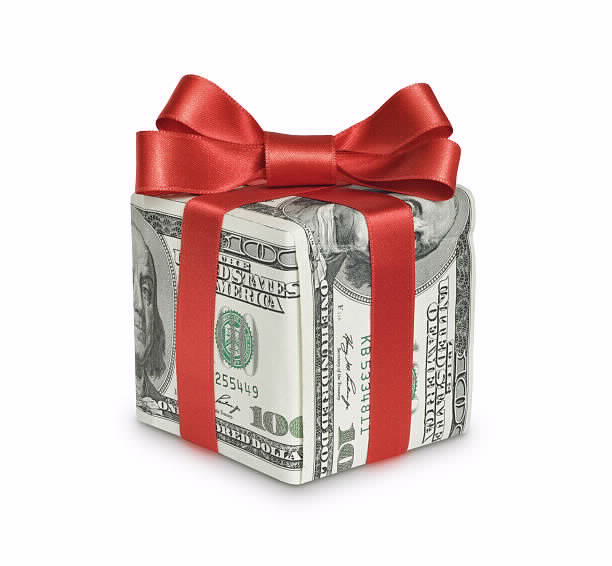 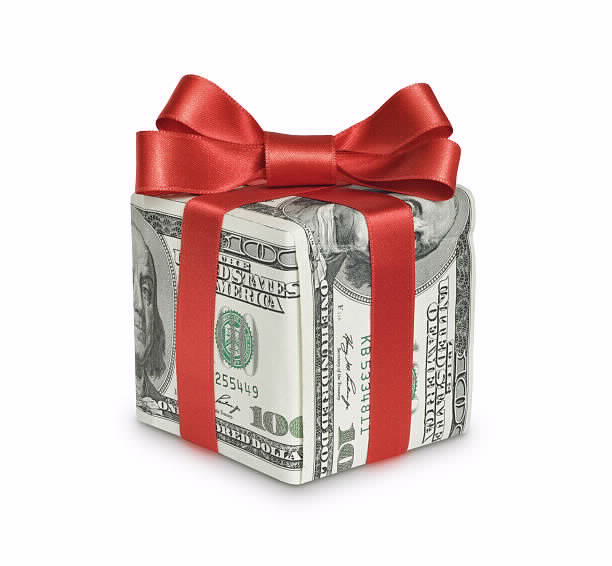 Tools & techniques
Education planning
Benefits of 529 Plan Contributions
Growth tax-deferred (and likely tax-free)
State tax deduction
Funds transferred outside of taxable estate

Consider 5-Year Super-funding (make 529(c)(2)(b) election)
$18,000 x 5 = $90,000 per donor or $180,000 from grandparents combined

Can transfer between family members generally without tax impact (watch out for inter-generational gifting)

SECURE Act 2.0 allows for 529-to-Roth rollover
Plan must be in existence for 15 years
Max lifetime rollover is $35,000
Subject to annual IRA contribution limits
Cannot rollover contributions made in last 5 years
Must have earned income (but no high-income phase-outs)

New rules on FAFSA remove impact from grandparent-funded 529 plan distributions
Tools & techniques
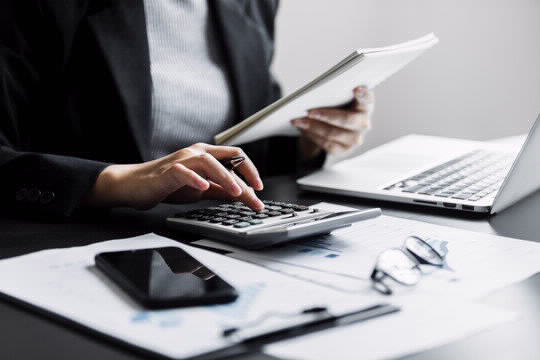 Annual exclusion gifts
Maximum of $18,000 (2024) or $19,000 (2025)
No utilization of lifetime exemption amount
No gift tax return
Gifts are per donor/donee relationship
Consider family with adult married children ($18,000 x 2 x 2 = $72,000)
Don’t underestimate power of annual exclusion gifts over time (work into long-term cash flow planning)
Remember carry-over basis rules (but maybe more tax efficient for recipient to take gains assuming no kiddie tax)
Medical/education expenses paid directly to institution do not count against annual exclusion amount
Thank you
Thank you for your attendance at today’s program.

For more information regarding the topics discussed today, please feel free to contact:

Alan J. Pecora Esq., CPA, Partner
alan.pecora@inserocpa.com
(585) 697-9612
Insero & Co. CPAs, LLP
www.inserocpa.com

Daniel N. Jones, CPA/PFS, CFP®, CRPC™
Djones@cooperhaims.com 
(585) 248-6400 EXT 124

Cooper/Haims Advisors LLC
www.cooperhaims.com
Disclaimer
These materials were prepared solely for the purpose of continuing professional education. They are distributed with the understanding that Cooper/Haims Advisors LLC, Insero & Co. CPAs, LLP and their employees are not engaged in rendering legal, accounting, or other professional service as part of this CPE presentation. If advice or other expert assistance is required, the services of a competent professional person should be sought. Please contact an Insero & Company team member and/or a Cooper/Haims Advisors LLC’s team member with any questions.

The information contained herein is general in nature and based on authorities that are subject to change. Cooper/Haims Advisors LLC and Insero & Co. CPAs, LLP guarantees neither the accuracy nor completeness of any information and are not responsible for any errors or omission, or for results obtained by others as a result of reliance upon such information. Cooper/Haims Advisors LLC and Insero & Co. CPAs, LLP assumes no obligation to inform the reader of any changes in tax laws or other factors that could affect information contained herein. This publication does not, and is not intended to, provide legal, tax or accounting advice, and readers should consult their tax advisors concerning the application of tax laws to their particular situation. Any information contained herein, or on any website or email link associated with this document is not intended or written to be used, and cannot be used, for purposes of avoiding tax penalties that may be imposed on any taxpayer.

RSM US Alliance provides its members with access to resources of RSM US LLP. RSM US Alliance member firms are separate and independent businesses and legal entities that are responsible for their own acts and omissions, and each are separate and independent from RSM US LLP. RSM US LLP is the U.S. member firm of RSM International, a global network of independent audit, tax, and consulting firms. Members of RSM US Alliance have access to RSM International resources through RSM US LLP but are not member firms of RSM International. Visit rsmus.com/about us for more information regarding RSM US LLP and RSM International. The RSM™ logo is used under license by RSM US LLP. RSM US Alliance products and services are proprietary to RSM US LLP.
December 10, 2024